PSICOLOGÍA DEL DESARROLLO II
UNIDAD 4DESARROLLO PSICOEVOLUTIVO DE LA ADULTEZ TARDÍA
TEMA4.1. Desarrollo Físico
4.1.1. Desarrollo y cambios físicos, orgánicos y sistémicos	

Expectativa de vida: Edad que estadísticamente es probable que viva una persona de una cohorte particular (dada su edad y su estado de salud actual), con base en la longevidad promedio de la población. 
Longevidad: Duración de la vida de un individuo. 
Ciclo de vida: El periodo más largo que pueden vivir los miembros de una especie.
El envejecimiento de la población refleja un rápido incremento de la expectativa de vida. 
Se estima que un bebé nacido en la década anterior podría esperar vivir 78.7 años, unos 29 años más que un niño nacido en 1900 y más de cuatro veces más que en los albores de la historia de la humanidad. 
La vida más larga de las mujeres se atribuye a su tendencia a cuidar de sí mismas y a buscar atención médica, al mayor nivel de apoyo social del que disfrutan.
Es probable que los hombres fumen, beban alcohol y estén expuestos a toxinas peligrosas.
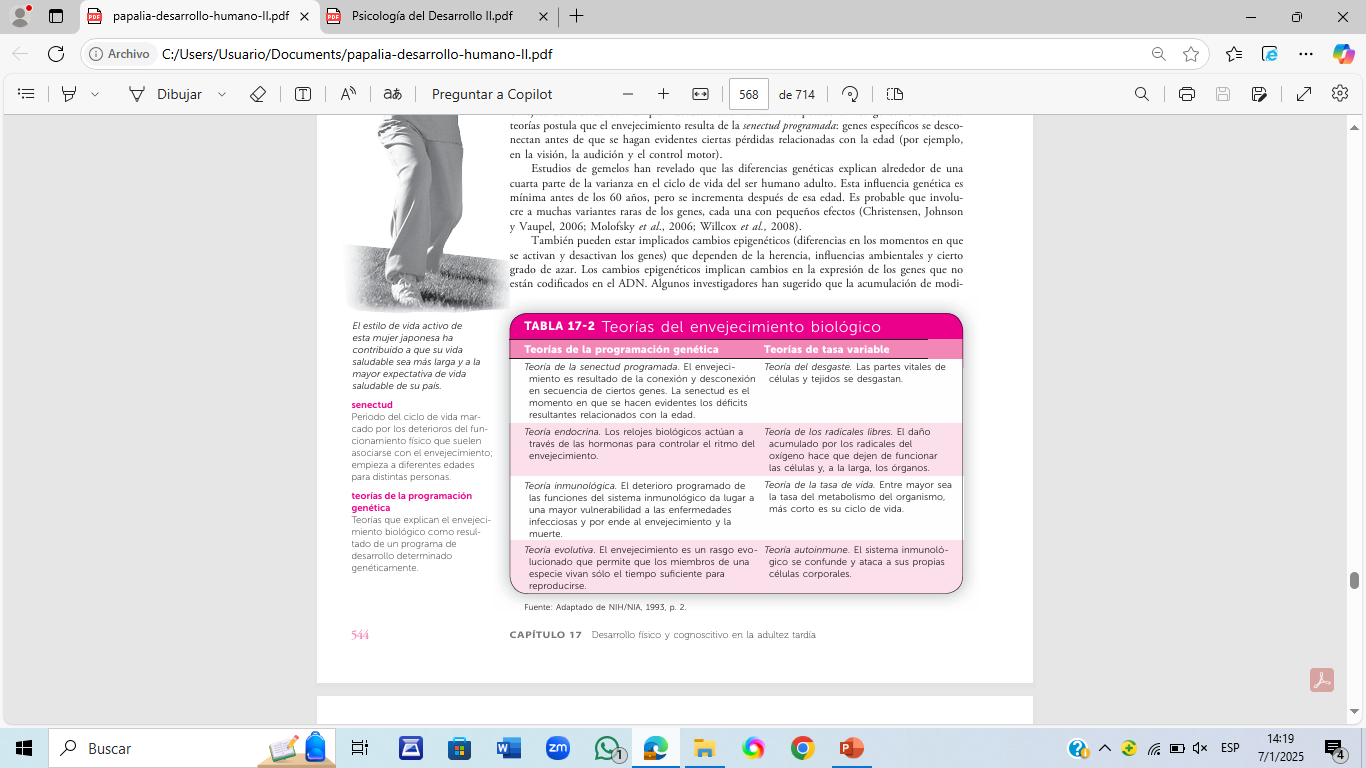 4.1.1. Desarrollo y cambios físicos, orgánicos y sistémicos

Los cambios en el funcionamiento orgánico y sistémico son muy variables, entre los individuos y dentro de un individuo. 
Algunos sistemas corporales se deterioran con mucha rapidez mientras que otros permanecen intactos. 
El envejecimiento, aunado al estrés crónico, puede deprimir el funcionamiento inmunológico, lo que hace a los ancianos más susceptibles a las infecciones respiratorias. 
El sistema digestivo permanece relativamente eficiente aunque los adultos mayores tienen un riesgo mayor de desnutrición.
El ritmo cardiaco suele hacerse más lento e irregular. Los depósitos de grasa se acumulan alrededor del corazón y pueden interferir con su funcionamiento, y a menudo se eleva la presión sanguínea.
La capacidad de reserva, o reserva del órgano, es una capacidad de apoyo que ayuda a los sistemas del cuerpo a funcionar hasta el límite extremo en momentos de estrés. 
Con la edad, los niveles de reserva suelen caer y muchos ancianos no pueden responder a las exigencias físicas adicionales tan bien como alguna vez lo hicieron. 
Muchos adultos mayores apenas notan los cambios en su funcionamiento sistémico. 
La mayoría de los adultos mayores pueden hacer casi todo lo que necesitan y quieren hacer.
4.1.2. Envejecimiento del cerebro

Los cambios en el cerebro durante la vejez suelen ser sutiles, hacen poca diferencia en el funcionamiento y varían de manera considerable de una persona a otra.
Además, la plasticidad del cerebro puede “reorganizar los circuitos neuronales para responder al desafío del envejecimiento neurobiológico”.
La velocidad de procesamiento, la memoria y la inhibición, disminuyen considerablemente, sin embargo, existen también incrementos en la actividad prefrontal. 
Cuando realizan tareas cognoscitivas, los cerebros de los adultos mayores muestran activación más difusa que los cerebros de los adultos jóvenes.
En la adultez tardía se observan disminuciones graduales del volumen y peso del cerebro, sobre todo en la corteza frontal, la cual controla las funciones ejecutivas. 
Este encogimiento gradual se atribuía antes a la pérdida de neuronas.
La pérdida neuronal no es importante y no afecta la cognición. 
Sin embargo, cuando se incrementa el ritmo de esos cambios cerebrales, el deterioro cognoscitivo es cada vez más probable.
Otro cambio típico es la disminución del número, o densidad, de los neurotransmisores dopamínicos debido a las pérdidas de sinapsis. 
A partir de los 55 años, empieza a adelgazarse la capa de mielina que permite que los impulsos neuronales viajen con rapidez entre las regiones del cerebro. Este deterioro se asocia con una decadencia cognoscitiva y motora.
No todos los cambios en el cerebro son destructivos. 
Los cerebros viejos pueden desarrollar nuevas células nerviosas a partir de las células madre. 
La forma más eficaz de promover el desarrollo de nuevas células en el hipocampo es la actividad física aunada a desafíos cognoscitivos. 
La pérdida de la función ejecutiva de la corteza frontal puede disminuir la capacidad para inhibir pensamientos irrelevantes o no deseados; de ahí que en ocasiones los adultos mayores hablan demasiado acerca de cuestiones al parecer no relacionadas con el tema de conversación. 
La amígdala, la sede de las emociones, muestra menor respuesta a los eventos negativos. 
Los adultos mayores suelen ser más constructivos en la solución de los conflictos que los adultos más jóvenes.
4.1.3. Funcionamiento sensorial, psicomotor y sexual

Algunos ancianos experimentan deterioros notables, pero otros prácticamente no presentan cambios en sus habilidades. 
El deterioro suele ser más severo entre los viejos de edad avanzada. 
Los problemas visuales y auditivos pueden privarlos de las relaciones sociales y de su independencia.
Las discapacidades motoras pueden limitar sus actividades diarias.
Cataratas: Áreas nubosas u opacas en el cristalino que ocasionan visión borrosa. 
Degeneración macular relacionada con la edad: Condición en que el centro de la retina pierde la capacidad para distinguir los detalles finos; es la principal causa del deterioro visual irreversible en los adultos mayores.
Glaucoma: Daño irreversible del nervio óptico causado por el aumento de la presión ocular.
Los hombres son más propensos que las mujeres a experimentar pérdida auditiva.
El factor más importante para mantener el funcionamiento sexual es la actividad sexual continua a lo largo de los años. 
En la adultez tardía el sexo es diferente de lo que era antes. 
A los hombres por lo general les lleva más tiempo desarrollar una erección y eyacular, quizá necesiten más estimulación manual y pueden experimentar intervalos más largos entre erecciones. 
En las mujeres, la congestión mamaria y otras señales de excitación sexual son menos intensas que antes, y pueden experimentar problemas de lubricación. 
Los problemas de salud afectan la vida sexual de las mujeres que la de los hombres.
La satisfacción con la vida, el funcionamiento cognoscitivo y el bienestar psicológico tienen una estrecha relación con el interés en el sexo y las relaciones sexuales.